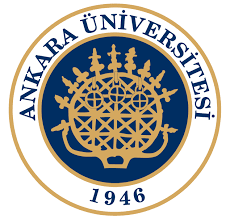 Sub-departamento de Língua Portuguesa | Faculdade de Línguas, História e Geografia | Universidade de Ankara
ISP 419 PORTEKIZ TARIHIHISTÓRIA DE PORTUGAL
José Ribeiro
jribeiro@ankara.edu.tr
SUMÁRIO:
The End of the Old Regime
Facing the European crisis;
The Peninsular War;
The absent court;

 Bibliografia:
Disney, A.R.; History of Portugal and the Portuguese Empire, Vol. 1: From Beginnings to 1807: Portuguese Empire (Volume 2,),Cambridge, 2009; 
Oliveira Marques, A Very Short History of Portugal, Tinta da China, 2018
Saraiva, Hermano José, Portugal: a Companion History, Carcanet,  1997
Facing the European crisis
“A dramatic series of events in Paris led to the outbreak of the French Revolution
in 1789. After apprehensive hesitation, the European monarchies determined to
intervene, not only to try to save royal lives but to check the spread of
democratic ideas, which in the words of the Portuguese ambassador in London,
‘threatened general peace in Europe, and the toppling of all established
governments’.
Portugal chose to align itself with England and Spain and, while declaring its
strict neutrality in the fighting which had already broken out, endeavoured to
persuade its two allies to form a triple alliance that would best suit its own
interests, for if Portugal entered the war without the backing of England or
without an understanding with her Spanish neighbour, she would not only risk
the loss of Brazil, but lay herself open to invasion by land.”
 (Saraiva, 1997, p.67)
Facing the European crisis
“The execution of Louis XVI in January 1793 shocked the governments of Europe and – apart from Switzerland and the Scandinavian states – they formed the First Coalition to mount a general offensive against revolutionary France.
With the failure of its allies to agree to a triple alliance, Portugal signed
separate treaties with Spain and England (on 15 July and 28 September 1793,
respectively) whereby she entered the war on the side of both those powers.
Portuguese troops sailed to Catalonia to join forces with Spanish troops then
operating in Roussillon.
French reactions to invasion were violent, and before long the Coalition
forces found themselves in retreat on all fronts in the face of the armies of the
Convention. But even before the setback to the joint Spanish and Portuguese
offensive, Spain had sued for peace with France (Treaty of Basle, 22 July 1795),
negotiated without the knowledge of her ally Portugal.”
 (Saraiva, 1997, p.68)
Facing the European crisis
“Finding herself thus
isolated and in urgent need of making peace with France, Portugal would have
made a deal but for her treaty obligations with England, and her reliance on
England to protect her trade with Brazil – facts which made a separate peace
unacceptable to France. Portugal had little alternative but to keep up the
diplomatic balancing-trick, which lasted for some time, of maintaining peaceful
relations simultaneously with England, Spain and France.
Meanwhile, the government in Lisbon, using as justification Portugal’s old
alliance, continued to collaborate with England.”
 (Saraiva, 1997, p.68)
Facing the European crisis
“Control of Portuguese ports was vital to Britain if she was firmly to impose a continental blockade, just as it was to France if she was to isolate the British Isles. In mid-1807 Napoleon instructed Talleyrand, his minister of foreign affairs, to insist that Portugal adhere to the blockade or face occupation by a Spanish army. At the same time Portuguese vessels delivering colonial or manufactured English goods to the ports of Caen, Cherbourg, Nantes, Bayonne and Antwerp, were confiscated.”
(Saraiva, 1997, p.69)
The Peninsular War
“As a French – not Spanish – army approached Lisbon, the royal family and its entourage, the government and the administrative hierarchy with their hangerson, a total of some 10,000 people, embarked on a fleet of all the seaworthy ships that could be assembled in the Tagus estuary, and sailed for Brazil. (The idea of translating the Court to the far side of the Atlantic was not new: the celebrated Father António Vieira had aired it in the seventeenth century.)”
(Saraiva, 1997, p.69)
The Peninsular War
“The French invasions of Portugal had serious repercussions. It has been estimated that over 100,000 Portuguese – even more civilians than soldiers – lost their lives in the struggle; the land was largely abandoned and laid waste; commerce and maritime trade were at a standstill”
(Saraiva, 1997, p.69)
The absent court
“Having reached Brazil, the Prince Regent gave instructions that Brazilian ports
should allow the ships of all friendly nations to enter, and embargoes on
imported goods were lifted. This measure complied with the assurances given to
Britain during the negotiations of 1807, and in effect gave Brazil economic
independence, for from then on all former ‘colonial’ restrictions were abolished.
The building of ‘factories’ was encouraged; the Bank of Brazil, with a mint, was
established; a military academy was set up and institutes of higher education
were founded which were to fill the administrative ranks of an independent
Brazil.”
(Saraiva, 1997, p.71)
The absent court
“In 1817 Marshal Beresford, still in command of the Portuguese forces and with the authority of a viceroy, became aware of a conspiracy among army officers and informed the government, which crushed the plot with excessive severity. Those implicated were hanged, among them General Gomes Freire de Andrade, a prestigious figure in military circles and sympathetic to fresh ideas. Public opinion blamed Beresford for the executions.”
(Saraiva, 1997, p.72)